Gli strumenti per la valutazione delle misure di policy
Enrico D’Elia (USCI, CERSTE e Gruppo Caffè)
2
Sommario
I dati, da soli, non bastano
La valutazione puramente contabile delle policy
Alcune insidie nell’uso dei modelli
L’analisi costi-benefici
Il possibile ruolo degli UCS nella valutazione delle policy
Qualche raccomandazione
I dati, da soli, non bastano
Non è possibile (onesta) una misura senza teoria
P.es: l’uso dei prezzi «di mercato» (piuttosto che dei «prezzi ombra» che riflettono l’utilità sociale) presuppone che il mercato funzioni e dia risultati accettabili. Le misure della povertà in base a soglie locali è giustificata solo dalla teoria del consumo relativo (Veblen, Duesenberry, ecc.)
La costruzione dei dati statistici richiede definizioni, classificazioni e metodologie di elaborazione che non sono neutrali (e tantomeno «naturali» e fissate una volta per tutte nel tempo e nello spazio)
P.es: influiscono sulla misura dell’occupazione e della disoccupazione: il concetto di occupato (per almeno un’ora nella settimana di riferimento); la stessa formulazione del questionario di rilevazione (che «incalza» maggiormente l’intervistato che si dichiara inizialmente non occupato); la classificazione delle attività (che esclude le attività illegali, che però rientrano nel Pil); ecc. 
In molti casi, la rilevazione influenza il risultato dell’indagine (…come sanno i fisici da almeno un secolo)
P.es: la sola presenza del rilevatore influenza le risposte degli intervistati su temi sensibili (e in misura diversa nelle CAPI e CATI)
La valutazione puramente contabile delle policy
La legge di contabilità pubblica (196/2009) impone una «relazione tecnica» (RT) per ogni misura che comporti maggiori spese o minori entrate
In particolare, l’art. 17 elenca tassativamente le possibili forme di copertura delle spese escludendo gli effetti di retroazione sui conti pubblici
P.es.: se una spesa produce un aumento del Pil tale da generare entrate fiscali aggiuntive, queste ultime non possono essere calcolate tra le forme di copertura della misura (vedi polemica sul superbonus 110%)
La maggior parte dei paesi europei non ha regole così restrittive
La RT non prevede una valutazione obbligatoria degli effetti sociali e di lungo periodo delle misure
P.es.: i tagli alla sanità migliorano i conti pubblici correnti, ma pregiudicano la salute dei cittadini e quindi faranno aumentare la spesa sanitaria futura
I conti pubblici non sono a partita doppia e non prevedono un vero e proprio stato patrimoniale come quello delle imprese
P.es.: le privatizzazioni e l’annullamento dei debiti fiscali dichiarati inesigibili fanno registrare solo eventuali entrate, ma non considerano le perdite patrimoniali (al contrario di ciò che è avvenuto nelle banche con gli NPL)
Alcune insidie nell’uso dei modelli
Spesso si utilizzano modelli econometrici o di equilibrio economico generale  per simulare l’effetto delle policy
I risultati delle simulazioni dipendono da molte ipotesi tecniche e soprattutto dalle regole di «chiusura» dei modelli
Qualsiasi modello è costituito da tante equazioni di comportamento quante sono le variabili da simulare
In genere le variabili sono legate tra loro da vincoli contabili (p.es.: Y = C + I + G + X – M)
Per definizione, i dati storici soddisfano tali vincoli, ma quelli simulati no. Quindi è necessario scegliere quali variabili sono simulate tramite le equazioni e quali sono determinate meccanicamente dai vincoli contabili
P.es.: Y non può essere calcolata indipendentemente se il modello simula  C,I,G,X e M
Posso ottenere risultati molto diversi dallo stesso modello a seconda della regola di chiusura che scelgo
P.es.: Y  è diverso se adotto la regola Y = C + I + G + X – M  oppure se adotto la regola X – M = Y – C – I – G, dove Y è simulato indipendentemente
L’analisi costi-benefici (CBA)
Occorrerebbe sempre valutare costi e benefici di ciascuna misura di policy dal punto di vista di diversi stakeholders (cittadini, occupati, imprese, PA, finanziatori, ecc.)
La CBA è un esercizio difficile e che si presta a manipolazioni, ma esistono manuali internazionali che la rendono il più possibile oggettiva e comparabile nel tempo e nello spazio  (dal 2014 è obbligatoria in Europa la metodologia descritta in https://ec.europa.eu/regional_policy/sources/studies/cba_guide.pdf)
A differenza della RT, i “costi” non sono le “spese”, ma il consumo di risorse scarse sottratte a un uso alternativo e si utilizza la “disponibilità a pagare” (non le semplici entrate monetarie) quale indicatore indiretto del beneficio 
Per una introduzione alla CAB https://lavoce.info/archives/57446/guida-a-una-corretta-analisi-costi-benefici/
Il ruolo degli UCS nella valutazione delle policy
La Ragioneria predispone la RT e il suo parere è vincolante («bollinatura»)
Agli UCS dovrebbe essere data la responsabilità di fornire gli elementi extra-contabili per la valutazione degli effetti delle policy (analisi di quadro; scenari; CBA; analisi dei rischi; ecc.)
Ciò richiede indubbiamente una riorganizzazione degli uffici e l’acquisizione di nuove competenze e professionalità (quasi tutte collegate all’attuazione del PNRR)
Tuttavia la sfida è ricca di opportunità per gli UCS e soprattutto per la qualità e la accountability delle policy
Qualche raccomandazione
Di solito la gente usa le statistiche come un ubriaco i lampioni: più per sostegno che per illuminazione. 
(Mark Twain)  

La raccolta e l’elaborazione dei dati statistici non è quasi mai neutrale rispetto ai diversi approcci teorici e quindi alle diverse politiche
E’ indispensabile specificare le ipotesi ed i sistemi di valori che sono alla base delle indagini, degli indicatori, degli eventuali modelli utilizzati per la valutazione delle politiche (su questo punto Federico Caffè insisteva molto)
E’ necessaria una valutazione multidimensionale delle politiche (non solo contabile)
I valutatori devono essere indipendenti dai policy maker(come i fiscal council in Europa) proprio per offrire loro un buon servizio 
Gli UCS (opportunamente rafforzati) sono gli organismi locali più titolati a validare la valutazione delle politiche perché sono vincolati all’uso di metodologie consolidate e rigide regole deontologiche
Grazie per la vostra attenzione


per commenti e chiarimenti scrivere a enrico.delia@cerste.eu
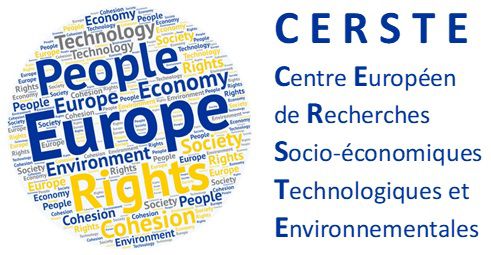 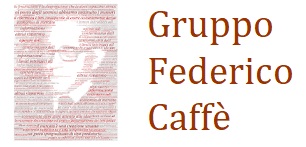